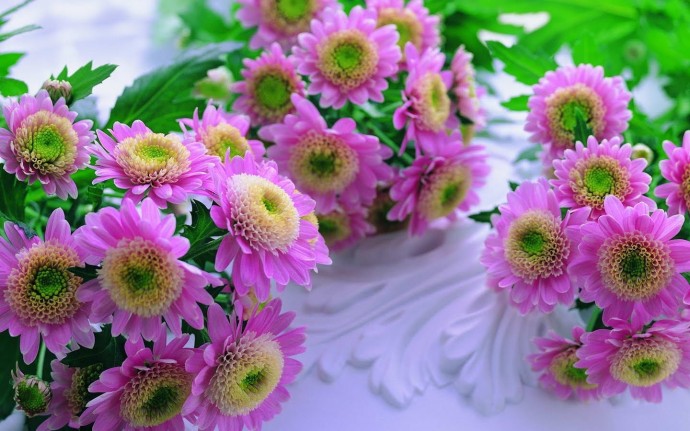 স্বাগতম সকল শিক্ষার্থীবৃন্দ
পরিচিতি
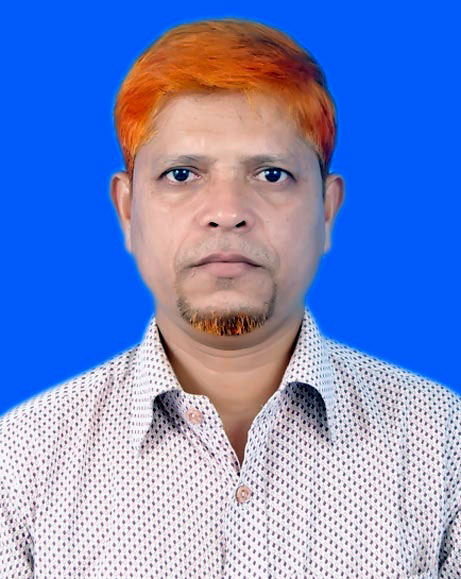 পাঠ পরিচিতি
শ্রেণীঃ ষষ্ঠ             বিষয়ঃ বিজ্ঞান
অধ্যায়: পরিবেশের ভারসাম্য এবং আমাদের জীবন
পাঠ: পরিবেশের উপাদান সংরক্ষণের 
                   কৌশল
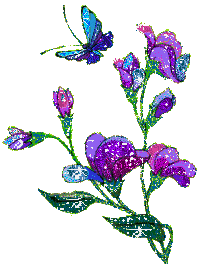 কে. এম. আমিনুল ইসলাম
শ্রীপুর রামনগর দাখিল মাদ্রাসা
 বাগমারা, রাজশাহী। 
E-mail:  aminul51072@gmail.com
Mobile: 01734122271
পরিবেশের উপাদান:
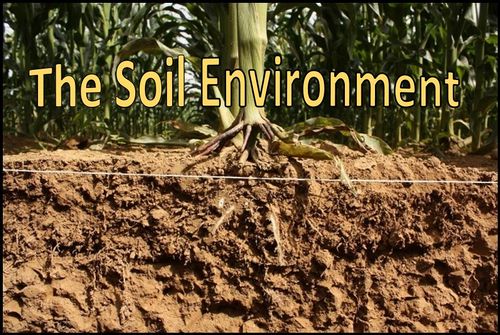 স্বাভাবিক মাটি
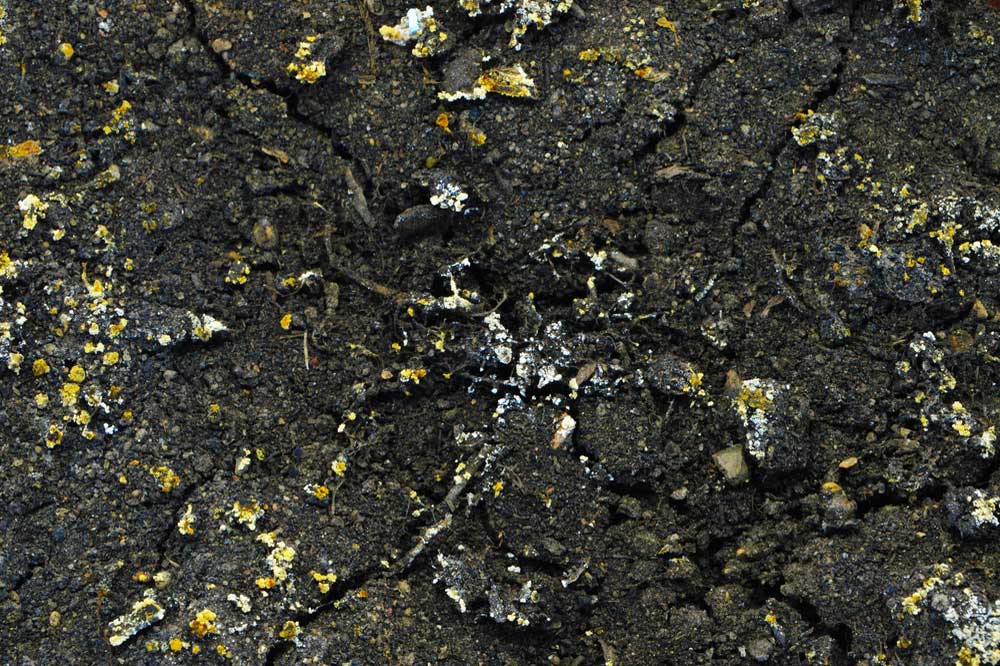 দূষিত মাটি
আজকের পাঠ:



পরিবেশের উপাদান সংরক্ষণের কৌশল
শিখনফল

পরিবেশের উপাদানগুলি উল্লেখ করতে পারবে।

পরিবেশের উপাদানগুলি কিভাবে দূষিত হচ্ছে তা আলোচনা করতে পারবে।

পরিবেশের উপাদান সংরক্ষনের কৌশল বর্ণনা করতে পারবে।
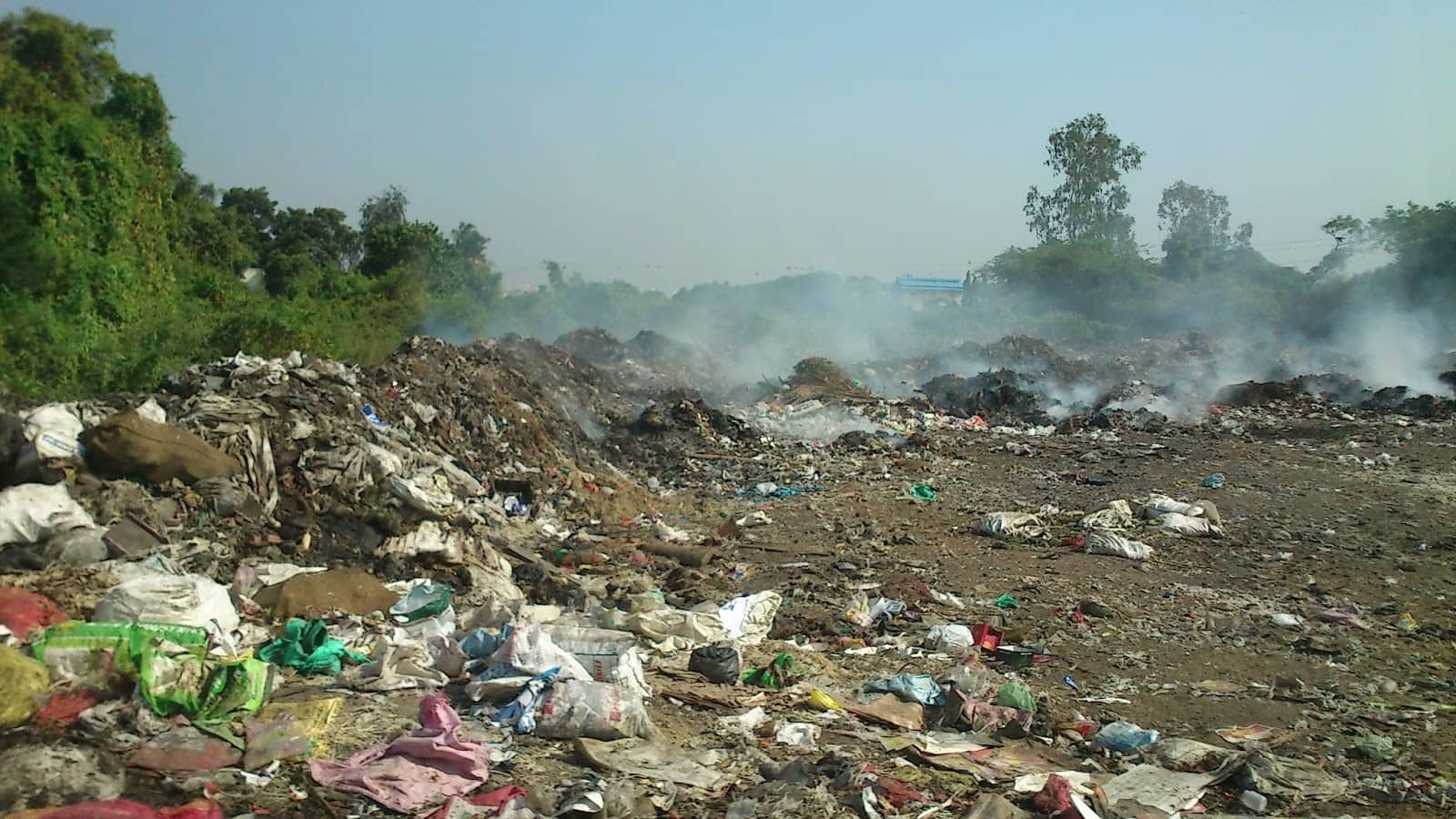 এইভাবে মাটিকে দূষিত করা হচ্ছে
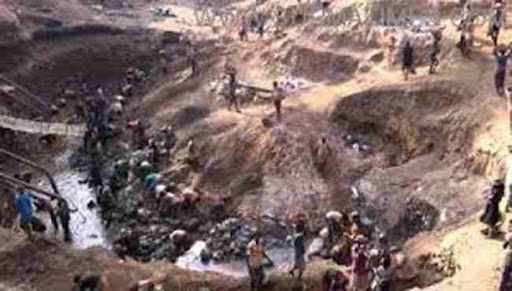 মানুষের দ্বারা ক্ষতিগ্রস্ত মাটি
পরিবেশের অন্যতম উপাদান মাটিকে ক্ষতিগ্রস্থ করা হচ্ছে:
আবর্জনা ফেলে, বিশাক্ত বর্জ্য ফেলে, গাছপালা কেটে ও অপরিকল্পিতভাবে কর্তন করে বসতি স্থাপন করে।
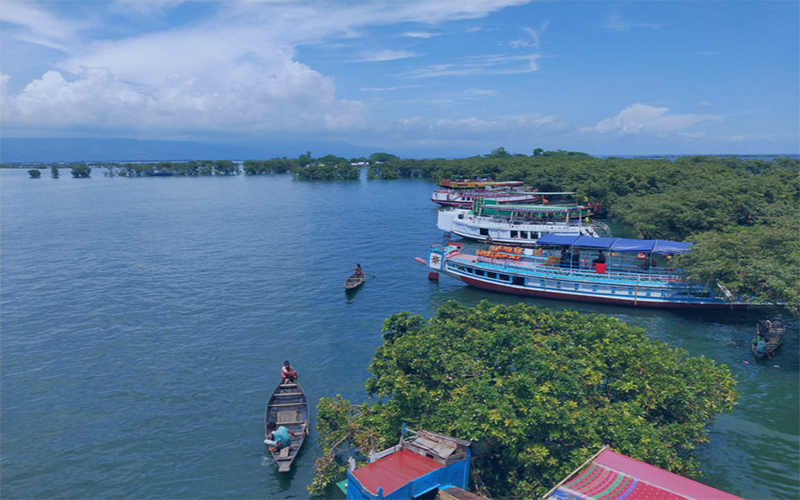 স্বাভাবিক পানি
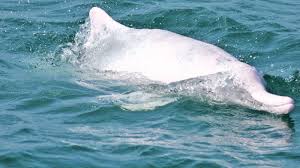 স্বাভাবিক পানি
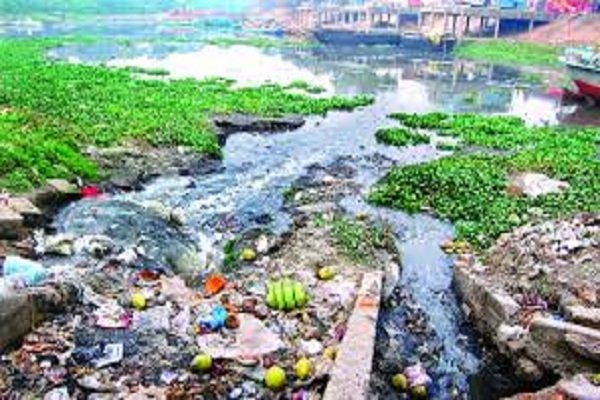 দূষিত পানি
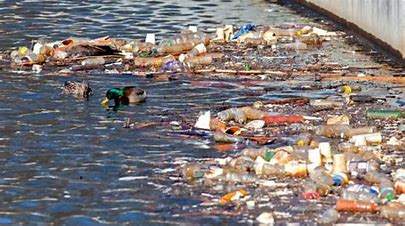 দূষিত পানি
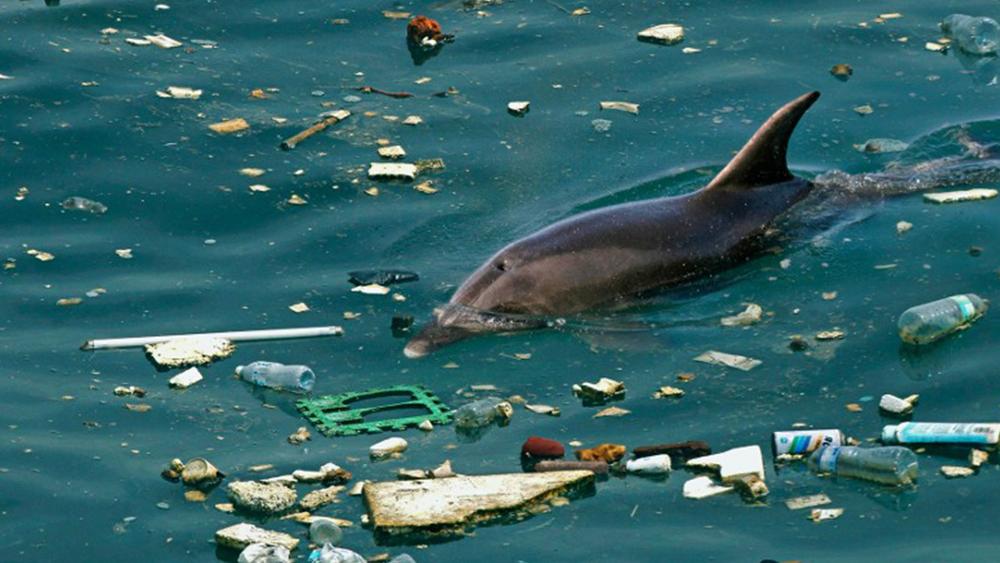 দূষিত পানি
পানি দূষিত করা হচ্ছে:
আবর্জনা ফেলে, বিশাক্ত বর্জ্য ফেলে ও অবৈধভাবে পানির প্রবাহকে বাধাগ্রস্ত করে।
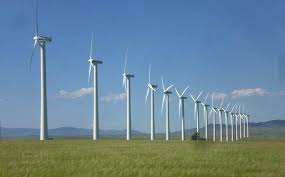 নির্মল বায়ু
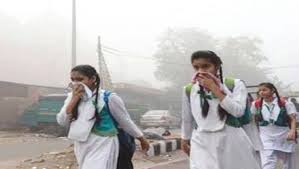 দূষিত বায়ু
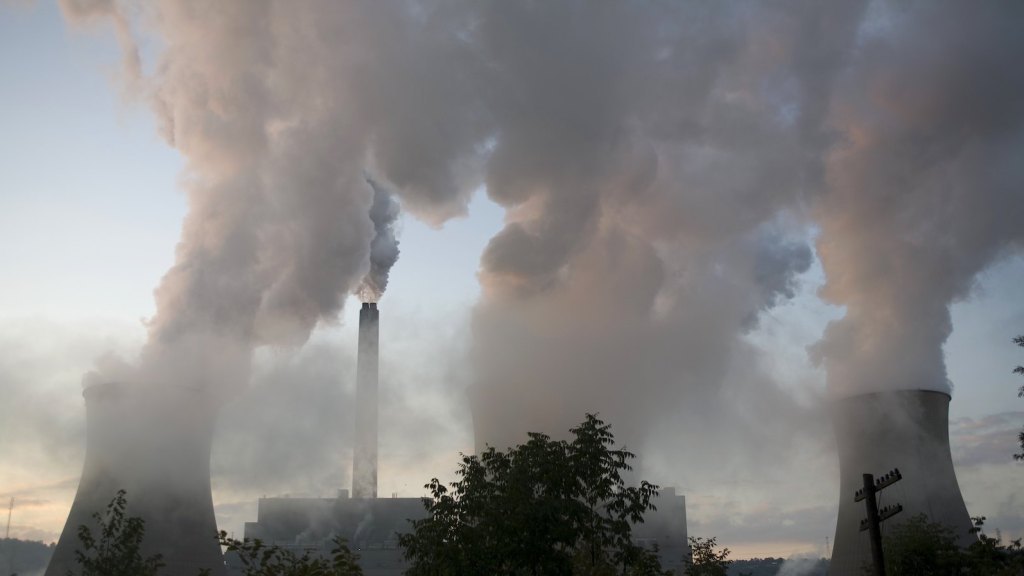 বায়ু দূষনের অন্যতম একটি কারন
বায়ু দূষণের প্রধান কারনগুলো:
কলকারখানা, ইঞ্জিন ও ইটভাটার ধোয়া এবং রাস্তা ও অপরিকল্পিত নির্মান কাজের।
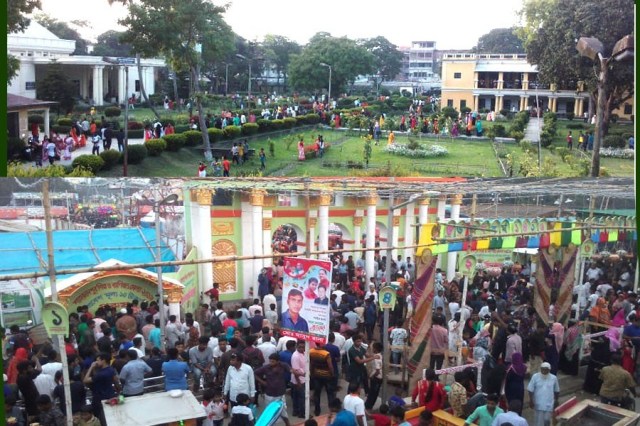 মানুষের স্বাভাবিক বসবাস
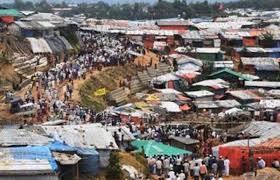 বিপন্ন মানুষ
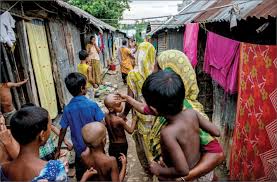 অগোছালো পরিবেশে মানুষ
মানুষের অনিয়ন্ত্রিত ও অস্বস্তিকর অবস্থার কারণগুলো:
জনসংখ্যার তুলনায় মাটি বা যায়গা কম। আবার মানুষের জন্য প্রয়োজনীয় পানি, বাতাস, গাছপালা ও উদ্ভিদের ঘাটতি।
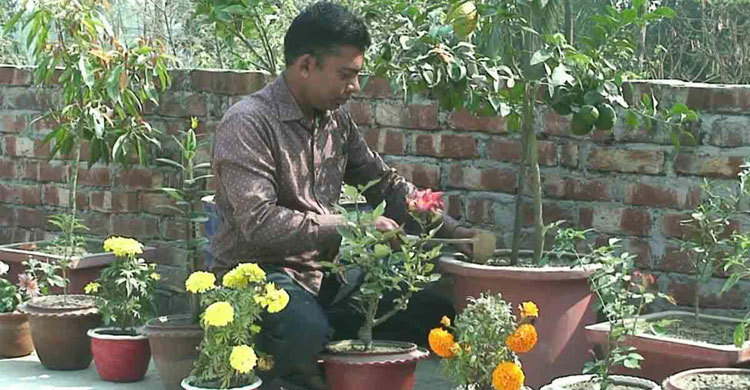 উদ্ভিদ
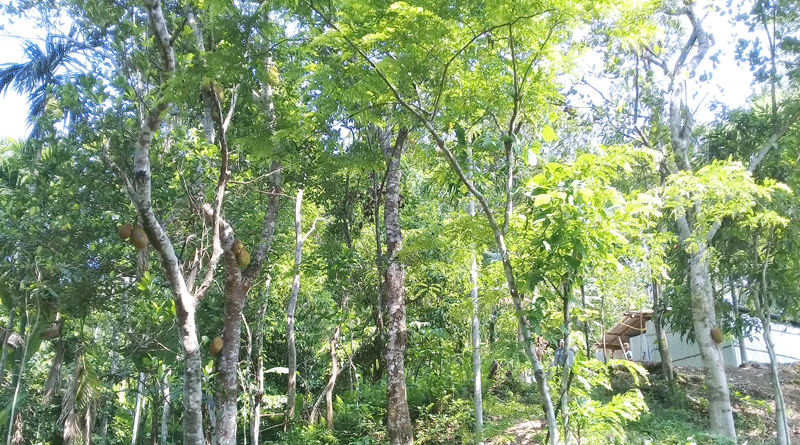 উদ্ভিদ
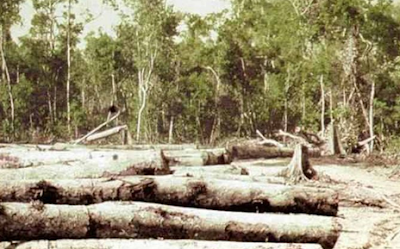 উদ্ভিদ উজাড়িকরণ
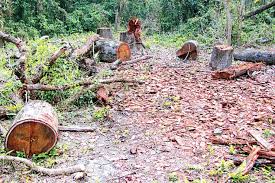 বিপন্ন উদ্ভিদ
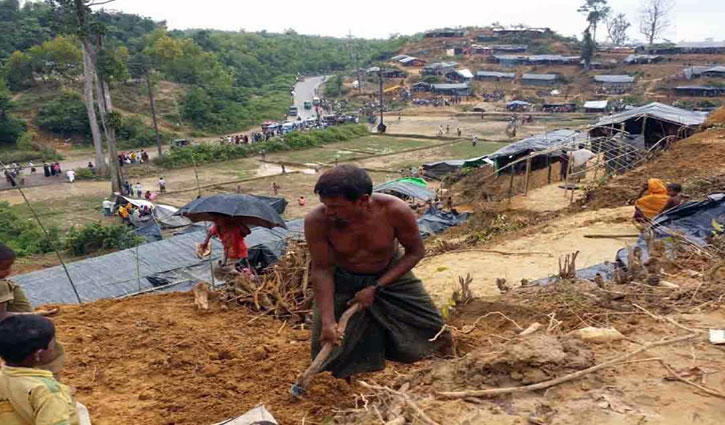 পাহাড়ী এলাকার বৃক্ষ কেটে বসতী স্থাপন
উদ্ভিদ বা গাছপালা নিধনের কারনগুলো:
অপরিকল্পিত মানুষের বাসস্থান ও খাদ্যের প্রয়োজনে পুরাতন গাছ কেটে ফেলা ও পরিকল্পিতভাবে নতুন গাছ তৈরী না করা।
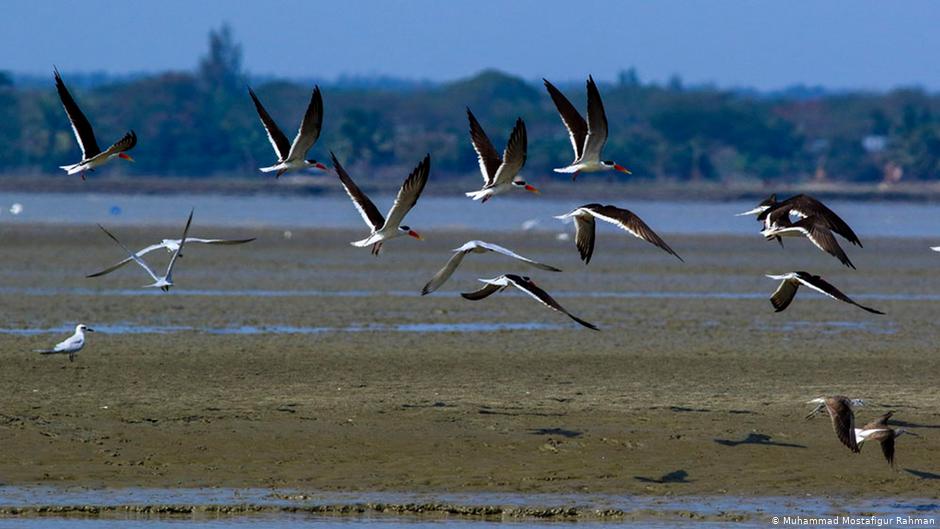 সুন্দর পরিবেশে বসবাস করা পাখি
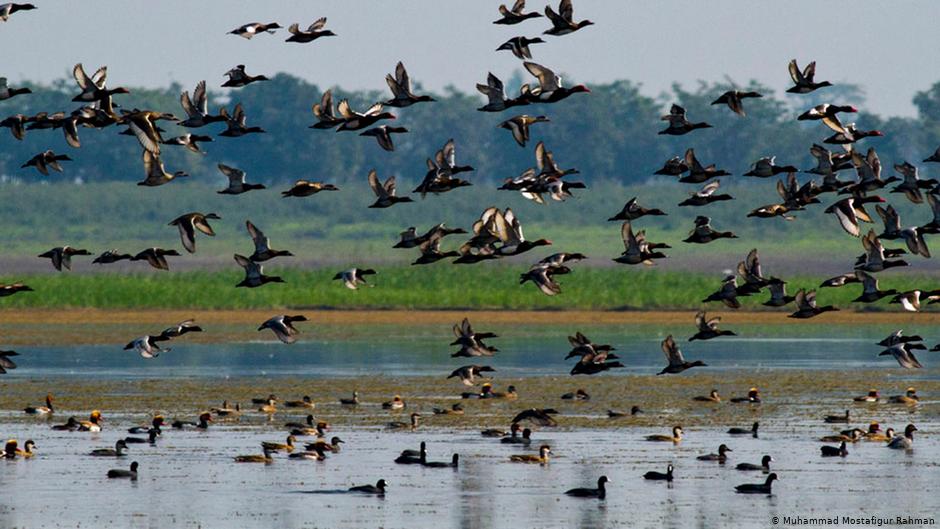 ভালো পরিবেশের এক অনন্য উপাদান
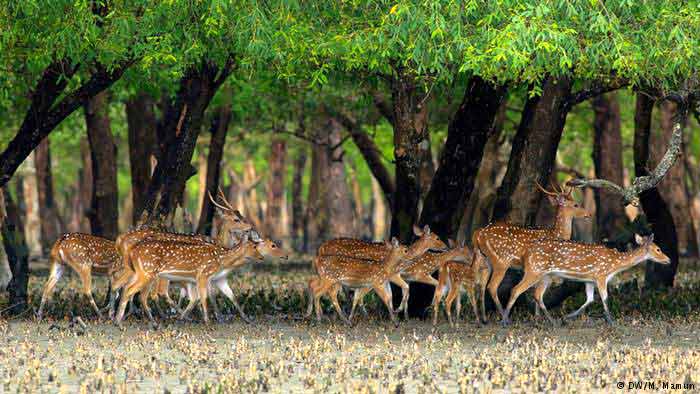 সুস্থ পরিবেশের থাকা বন্য পশু
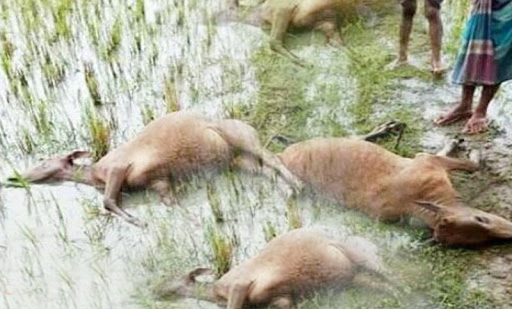 সুস্থ পরিবেশ ব্যহত হওয়া মৃত হরিন
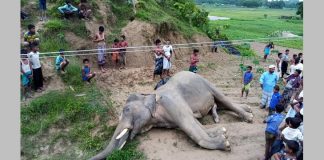 সুন্দর পরিবেশ না পেয়ে মানুষের বসতিতে চলে আসা মৃত হাতি
পশু-পাখির বিলুপ্তির কারনগুলো:
ভয়াভহভাবে বনাঞ্চল কে ধ্বংস করা ও অপরিকল্পিতভাবে মানুষের প্রয়োজনে পশু-পাখি হত্যা করা।
সুতরাং আমরা উপরের আলোচনায় জানতে পারি যে, পরিবেশের উপাদানগুলি সুন্দর ও সাবলীল থাকার জন্য একটি উপাদান অন্যটির  উপর নির্ভরশীল। তাই সবগুলোকে সংরক্ষণ করা প্রয়োজন।
দলীয় মূল্যায়ণ:
‍‍‌‌‌‌‌‍‍‍‍‍‍‍‍‍‍‍‍ক দল
পানি কে দূষণের কারনগুলো কি এবং ইহাকে সংরক্ষণের উপায় লিখ?

খ দল
বায় কে দূষণের কারনগুলো কি এবং ইহাকে সংরক্ষণের উপায় লিখ?
মূল্যায়ণ:

* পরিবেশের উপাদানগুলি কিকি?
* পর্যাপ্ত গাছপালা না থাকলে কি কি সমস্যা হতে পারে?
* মাটি, গাছপালা ও পশুপাখি কে ভালো রাখতে একটি করে উপায় বা কৌশল লিখ।
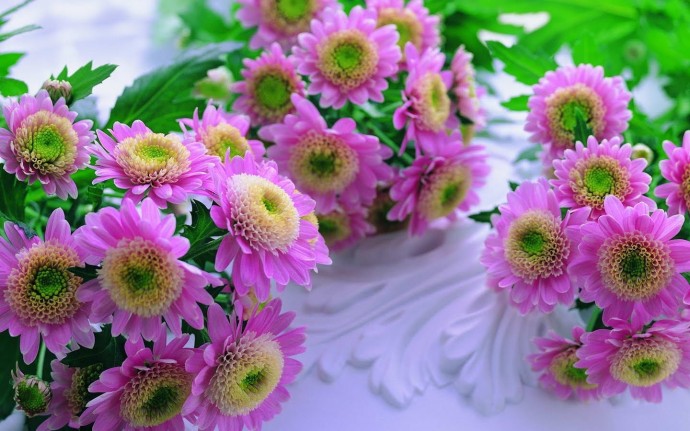 ধন্যবাদ সবাইকে